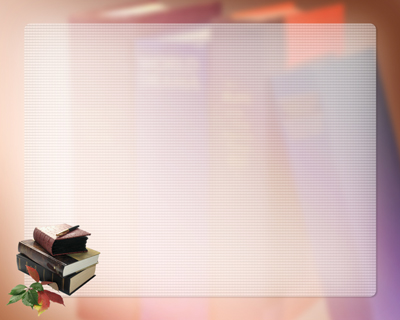 формирование самостоятельности через выполнение домашнего задания

                        Педагог-психолог Индрупская М.Л.
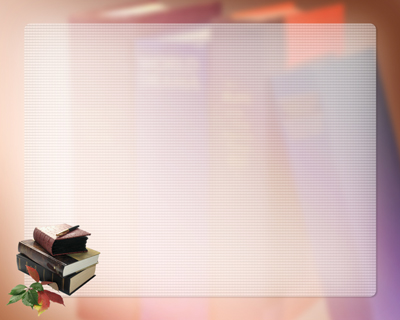 Наша задача – приучить ребенка трудиться правильно, не нанося вред здоровью, т. к. учеба – это главный труд школьника.
Домашние задания играют огромную роль в развитии самостоятельных учебных умений. Системная работа ученика дома приводит к тому, что процесс учения его не отягощает, он получает навыки поиска информации, учиться выполнять работу качественно и в срок.
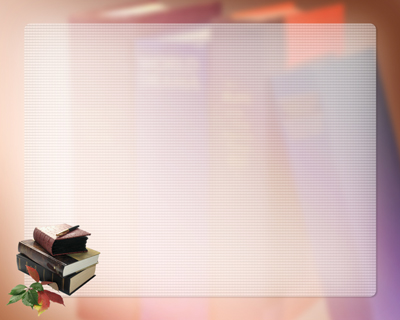 Функции домашнего задания
1.  развитие самостоятельности ученика, его усидчивости и ответственности за выполняемое
2. стимулирование познавательного интереса учащегося, желания знать как можно больше по предмету или по теме. В этом случае колоссальную, положительную роль играют дифференцированные домашние задания.
3. выравнивания знаний и умений ребенка, его навыков в том случае, если он долго болел или много пропустил или не усвоил 
какую-то довольно сложную тему.
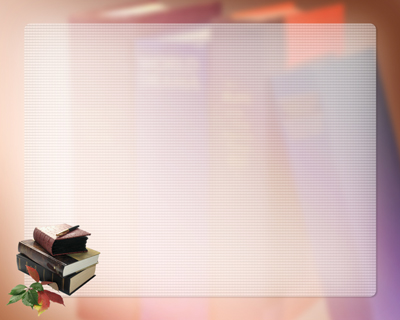 Условия, необходимые для продуктивного выполнения домашнего задания
Установление твердого режима выполнения домашнего задания.
Правильно организованное рабочее место.
Оптимальный температурно- световой режим.
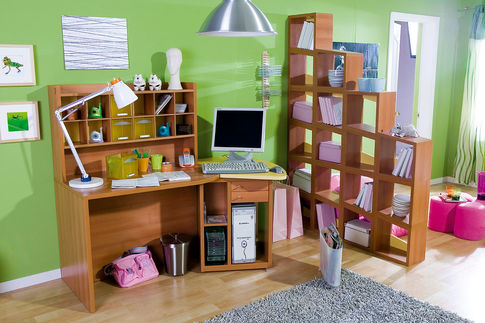 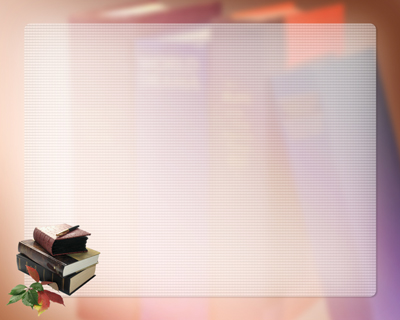 Важно знать:
Временные рамки домашних заданий регламентируются СанПин в следующих пределах: 
 в 1-м классе (со второго полугодия) – до 1 ч.; 
во 2-м – до 1,5 ч.,;  
в 3-4-м до 2 ч.,; 
 
На один предмет ученик начальной школы  затрачивает  от 15 мин до 30-35 мин.
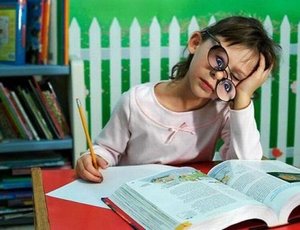 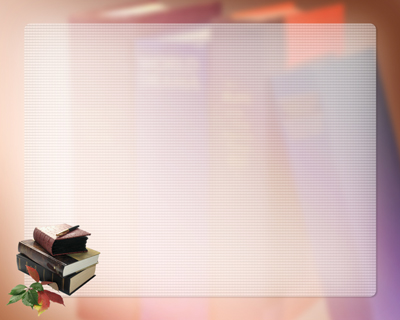 Этапы формирования самостоятельности .
1 этап.  У ребенка должна появиться мотивационную готовность, ему самому хочется выполнить работу, поддерживайте это желание
2 этап.  Волевая готовность, помогите довести работу до конца. 
3этап.  Помогите ребенку найти ошибки в своей работе, но не критикуйте и не заставляйте переписывать.
4 этап. Давать оценку правильности 
выполнения и аккуратности 
выполнения домашней работы.
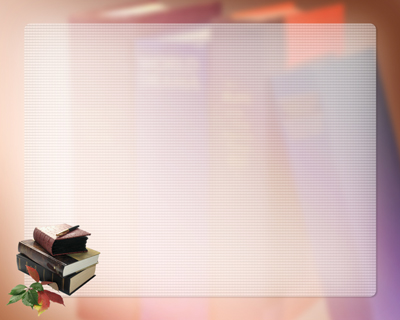 Спасибо за внимание.



                                       Если есть вопросы, то можно записаться на консультацию
                                         по эл. адресу PSI 1621@mail.ru